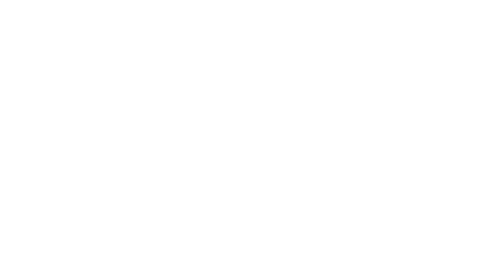 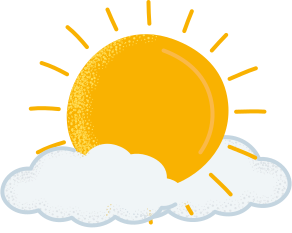 CHÀO MỪNG CÁC EM ĐẾN VỚI BÀI HỌC NGÀY HÔM NAY!
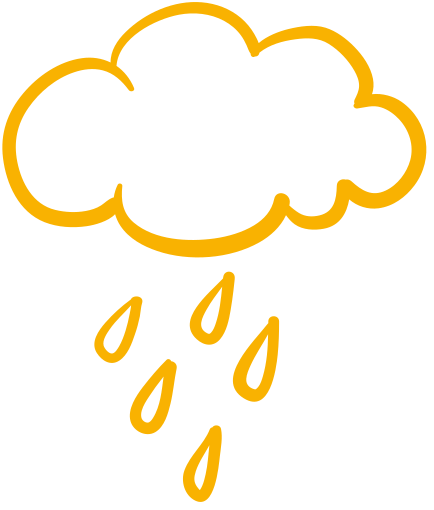 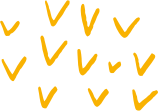 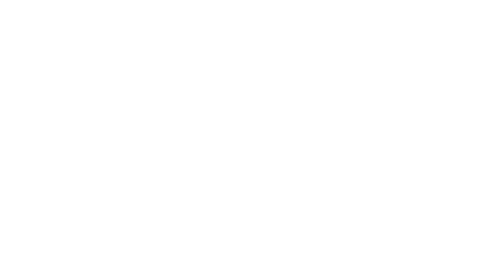 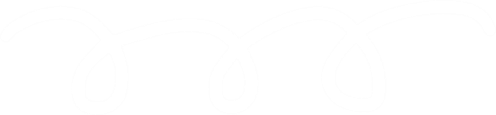 KHỞI ĐỘNG
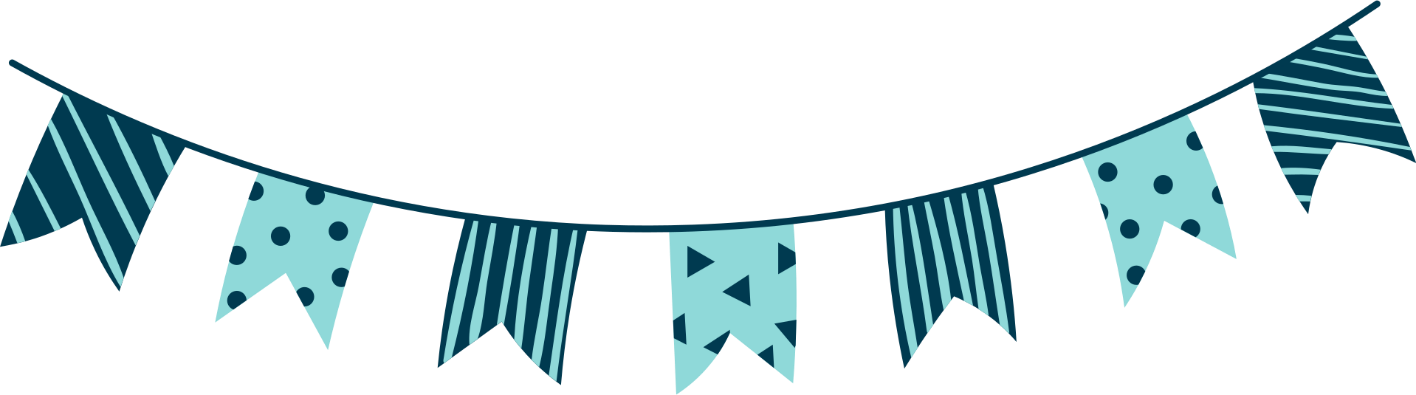 Trong các câu sau:
1. Ôi, trời rét thế!
2. Cũng may mà bằng mấy nét vẽ, họa sĩ đã ghi xong lần đầu gương mặt người thanh niên.
3. Trâu ơi ta bảo trâu này
Trâu ra ngoài ruộng trâu cày với ta.
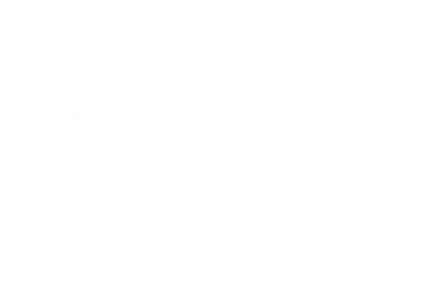 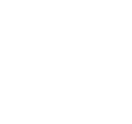 Hãy tìm thành phần biệt lập trong các câu trên và cho biết tên gọi của các thành phần biệt lập đó?
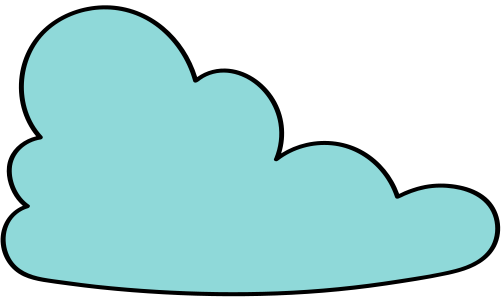 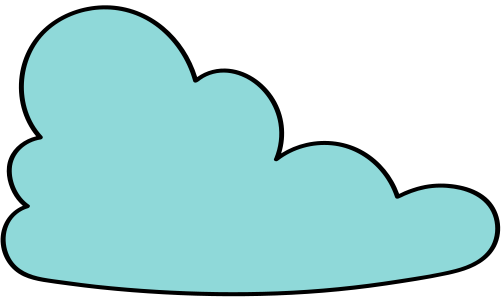 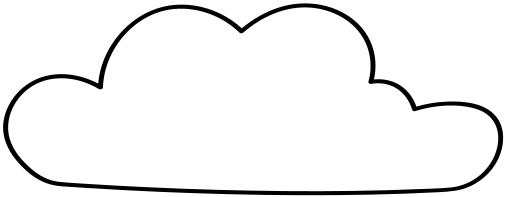 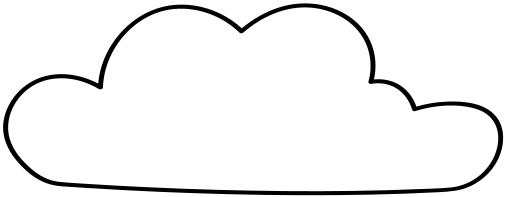 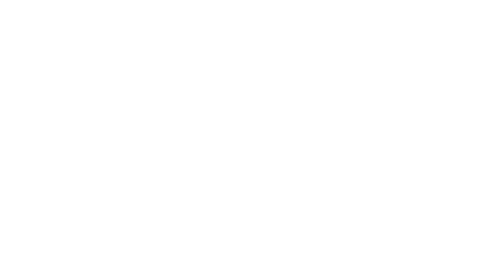 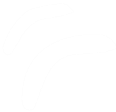 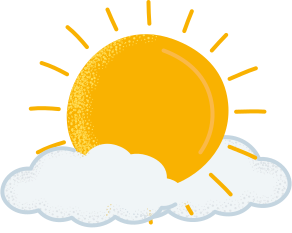 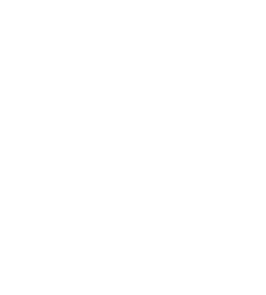 Tiết …
CÁC THÀNH PHẦN BIỆT LẬP
(Tiếp theo)
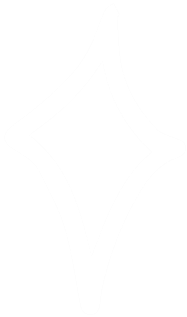 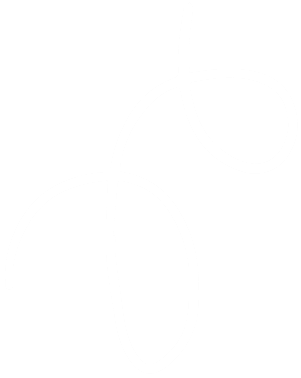 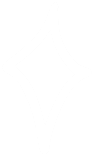 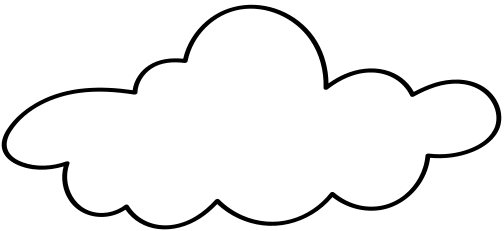 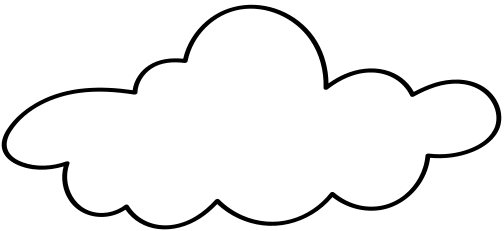 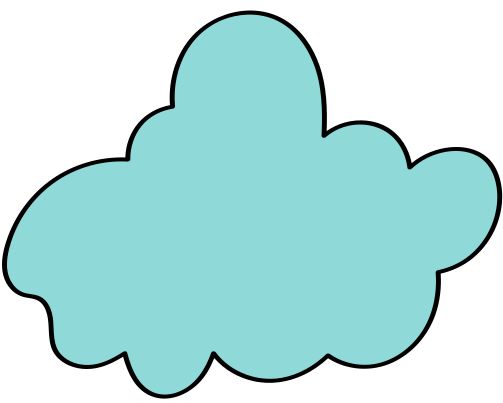 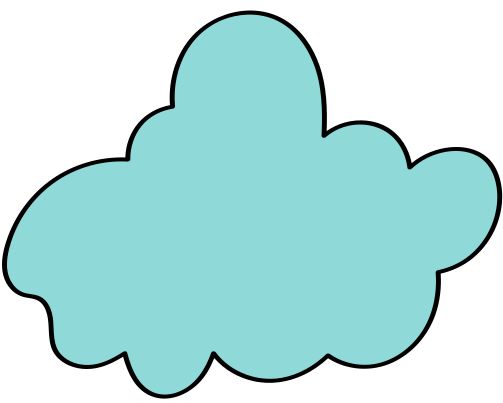 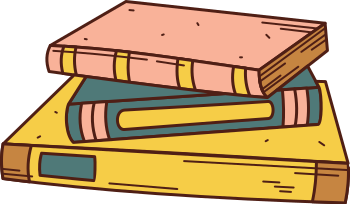 NỘI DUNG BÀI HỌC
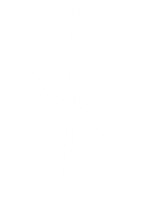 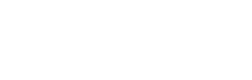 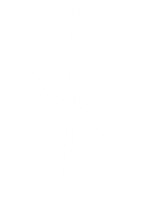 I. THÀNH PHẦN GỌI ĐÁP
II. THÀNH PHẦN PHỤ CHÚ
III. LUYỆN TẬP
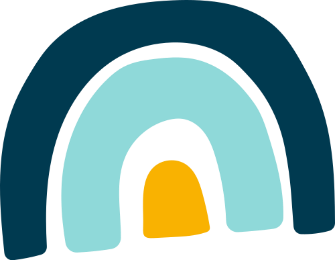 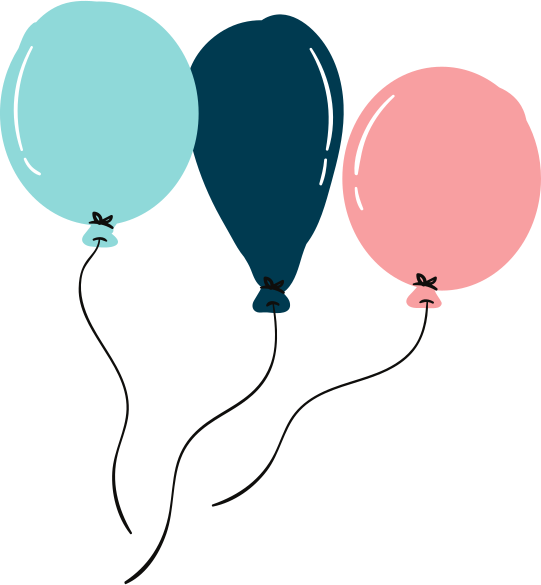 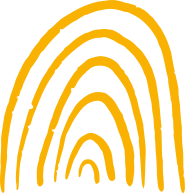 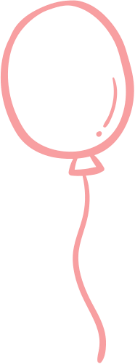 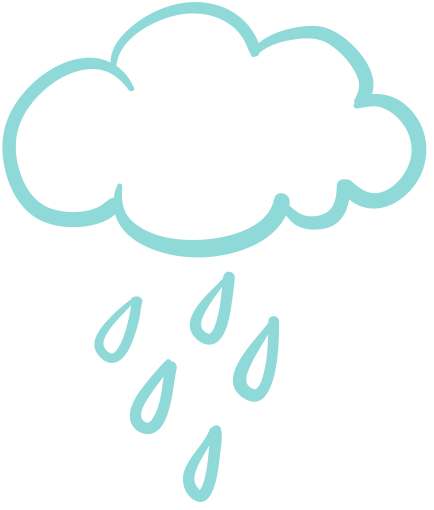 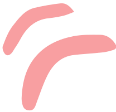 I. THÀNH PHẦN GỌI ĐÁP
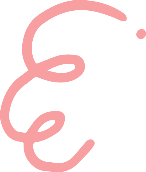 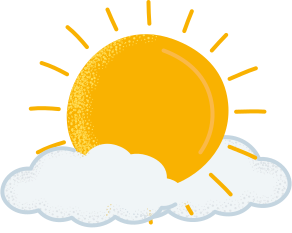 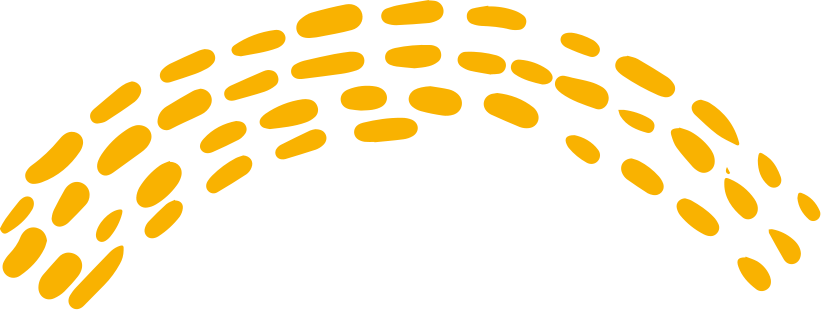 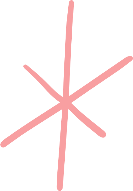 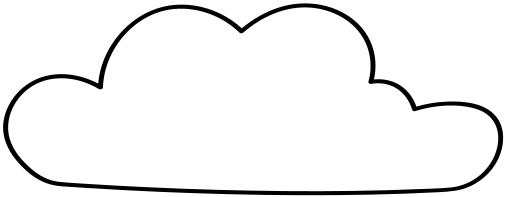 I. THÀNH PHẦN GỌI ĐÁP
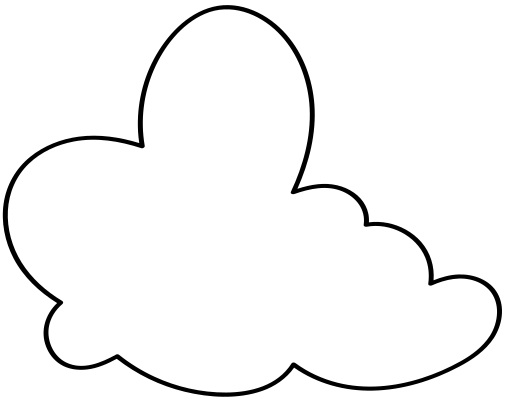 1. Ví dụ (SGK/tr31)
Này, bác có biết mấy hôm nay sung nó bắn ở đâu mà nghe rát thế không?
- Các ông, các bà ở đâu ta lên đấy ạ?
Ông Hai đặt bát nước xuống chồng hỏi. Một người đàn bà mau miệng trả lời:
      - Thưa ông, chúng cháu ở Gia Lâm lên đấy ạ.
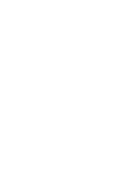 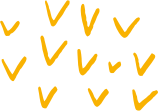 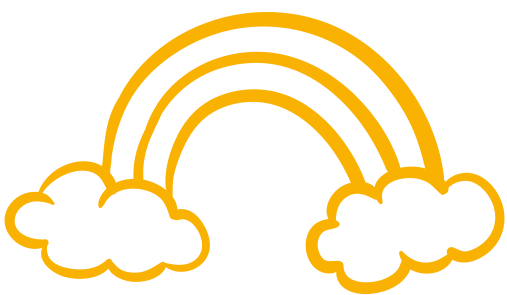 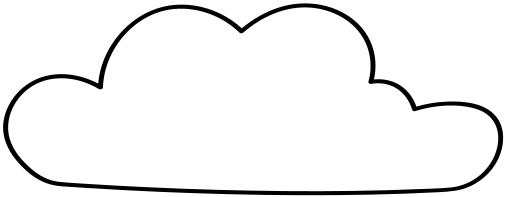 I. THÀNH PHẦN GỌI ĐÁP
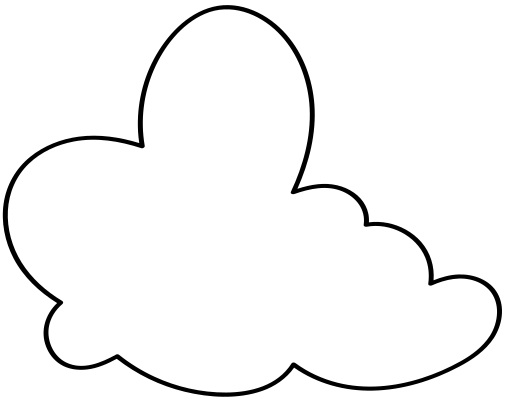 2. Nhận xét
Này: dùng để gọi
Thiết lập cuộc hội thoại (Mở ra cuộc hội thoại).
Thưa ông: dùng để đáp
Duy trì cuộc trò chuyện đang diễn ra giữa những người tham gia hội thoại.
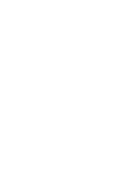 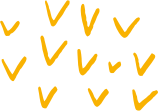 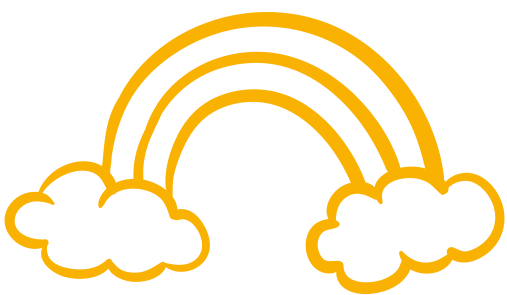 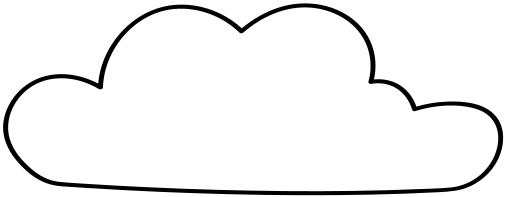 I. THÀNH PHẦN GỌI ĐÁP
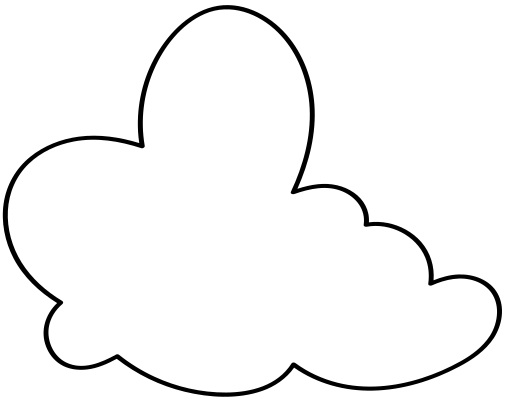 Vậy em hiểu thế nào là thành phần gọi đáp?
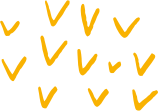 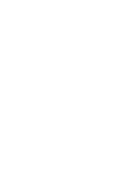 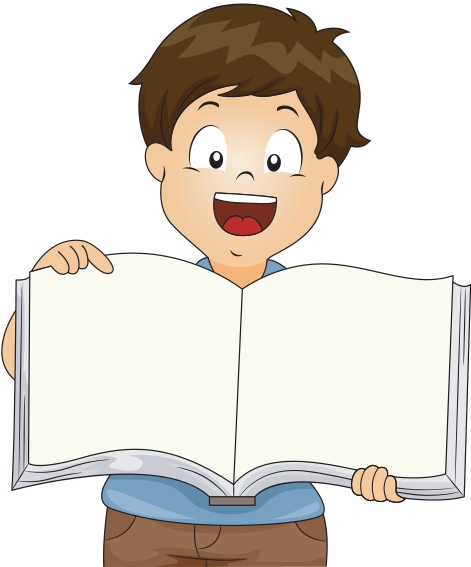 Thành phần gọi đáp dùng để tạo lập hoặc để duy trì quan hệ giao tiếp.
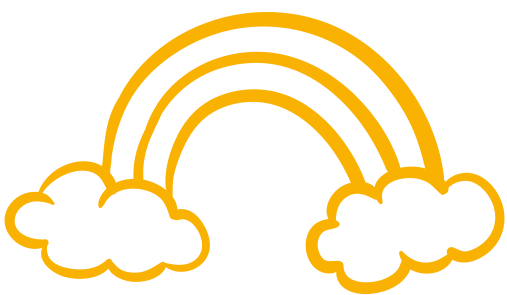 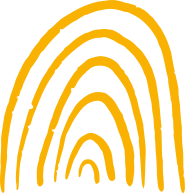 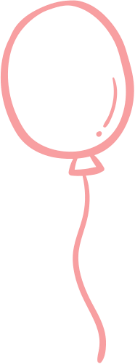 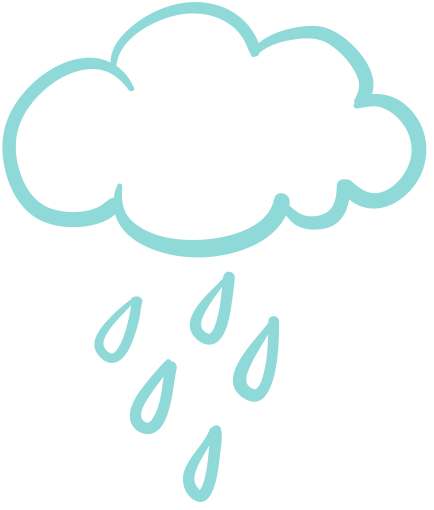 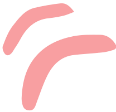 II. THÀNH PHẦN PHỤ CHÚ
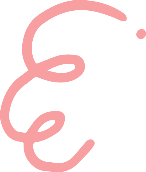 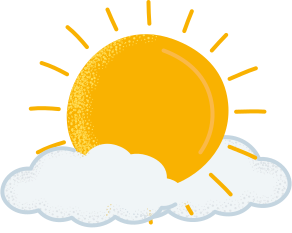 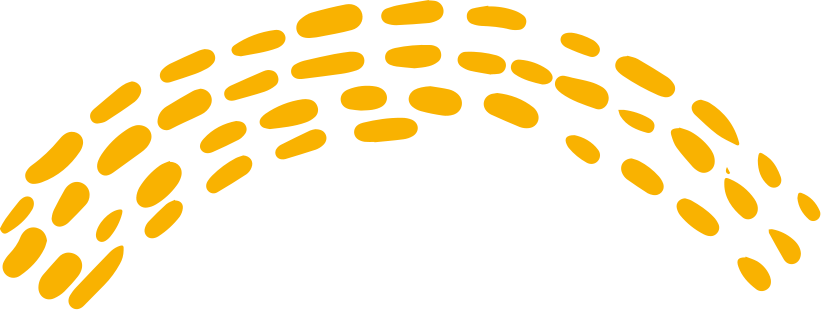 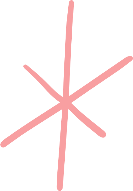 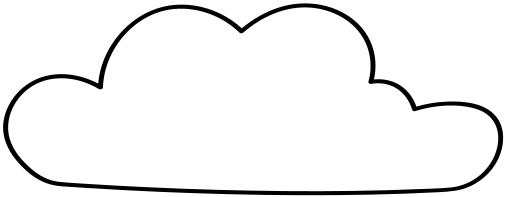 II. THÀNH PHẦN PHỤ CHÚ
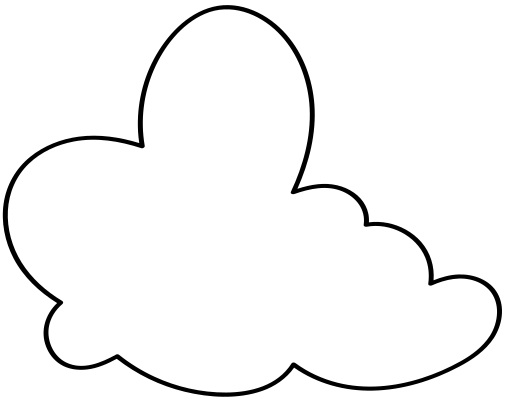 1. Ví dụ (SGK/tr31)
Lúc đi, đứa con gái đầu lòng – và cũng là đứa con duy nhất của anh, chưa đầy một tuổi.
Lão không hiểu tôi, tôi nghĩ vậy, và tôi càng buồn lắm.
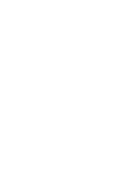 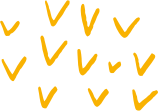 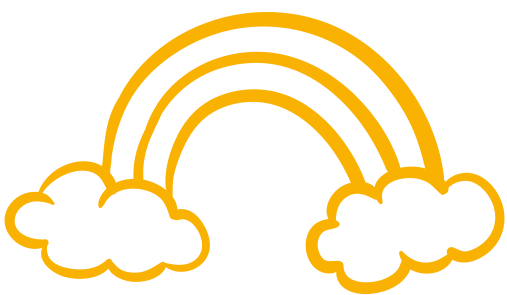 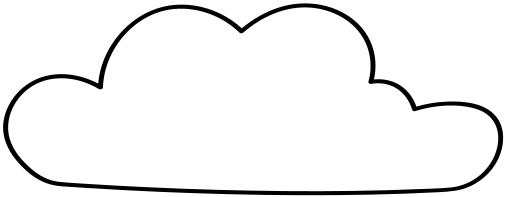 II. THÀNH PHẦN PHỤ CHÚ
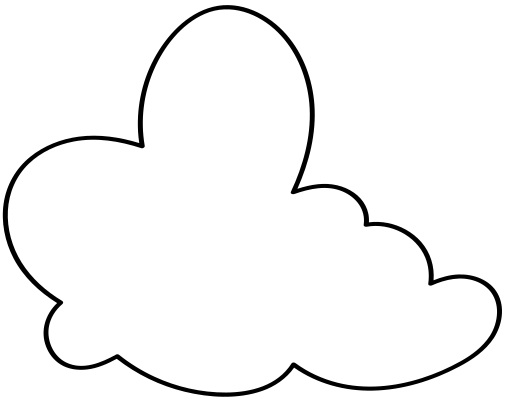 2. Nhận xét
Lúc đi, đứa con gái đầu lòng chưa đầy một tuổi.
Lão không hiểu tôi và tôi càng buồn lắm.
Khi lược bỏ các từ in nghiêng nghĩa sự việc trong câu không thay đổi.
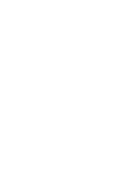 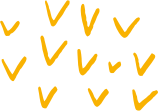 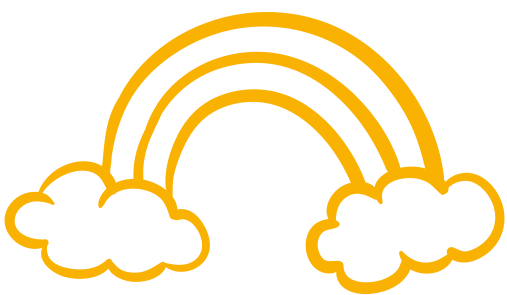 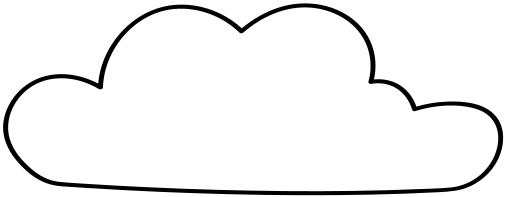 II. THÀNH PHẦN PHỤ CHÚ
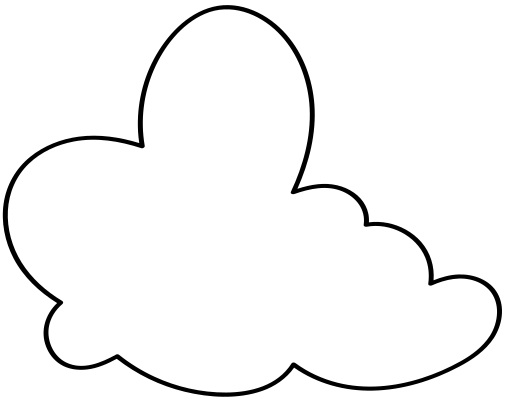 2. Nhận xét
Cụm từ in đậm "và cũng là đứa con duy nhất của anh" chú thích cho cụm từ "đứa con gái đầu lòng của anh"
3. cụm chủ vị "tôi nghĩ vậy" bổ sung ý nghĩa cho cụm C-V (lão không hiểu tôi).
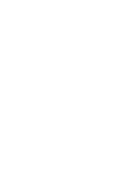 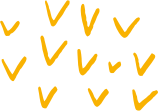 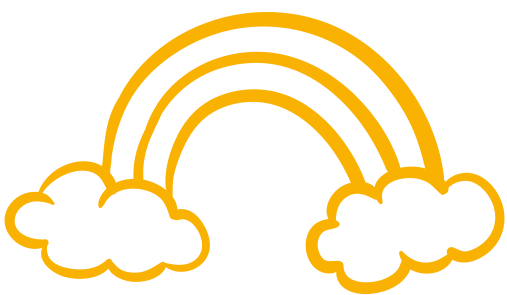 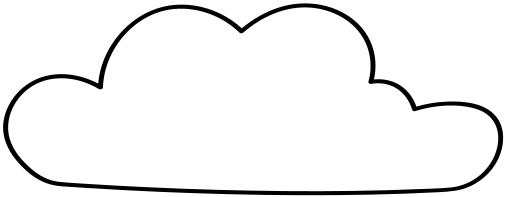 II. THÀNH PHẦN PHỤ CHÚ
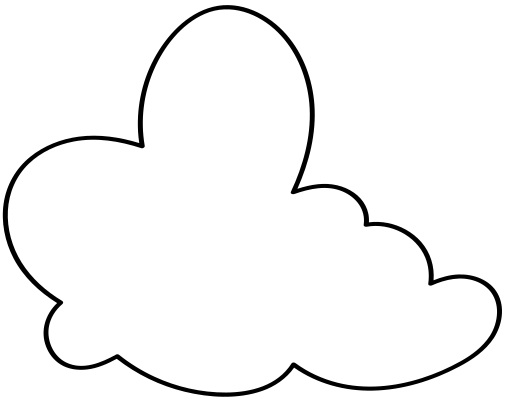 Vậy em hiểu thế nào là thành phần phụ chú của câu?
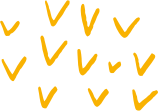 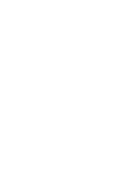 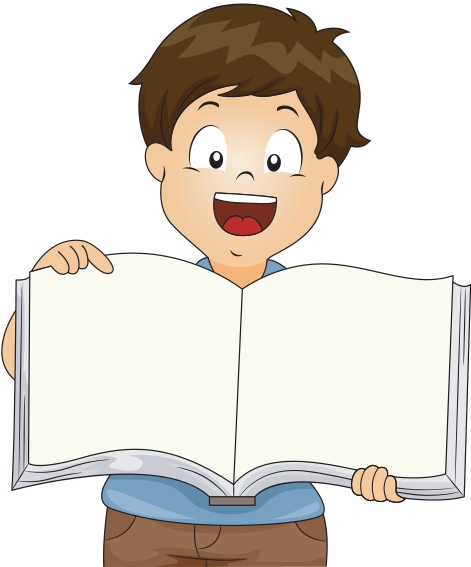 Thành phần gọi đáp dùng để bổ sung một số chi tiết cho nội dung chính của câu.
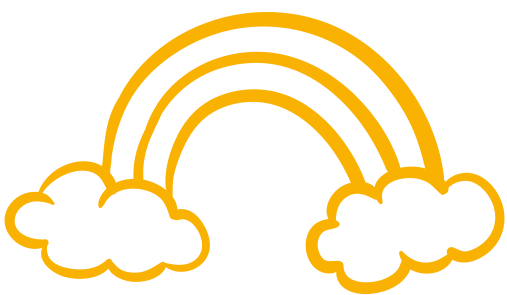 GHI NHỚ
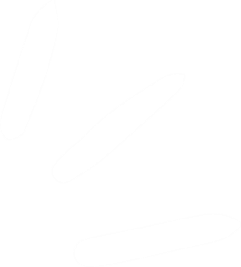 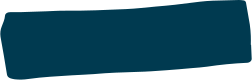 Các thành phần gọi – đáp và phụ chú cũng là những thành phần biệt lập.
Thành phần gọi – đáp được dùng để tạo lập hoặc để duy trì quan hệ giao tiếp.
Thành phần phụ chú được dùng để bổ sung chi tiết cho nội dung chính của câu. Thành phần phụ chú thường được đặt giữa hai dấu ngạch ngang, hai dấu phẩy, hai dấu ngoặc đơn hoặc giữa một dấu gạch ngang với một dấu phẩy. Nhiều khi thành phần phụ chú còn đặt sau dấu hai chấm.
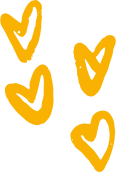 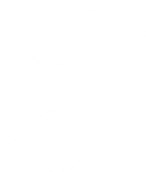 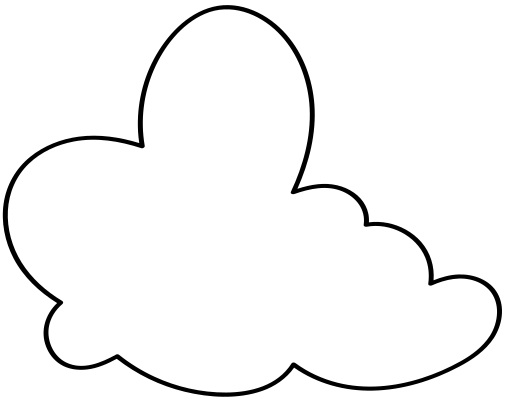 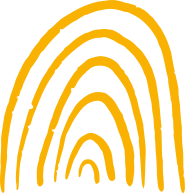 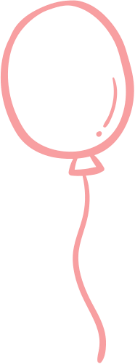 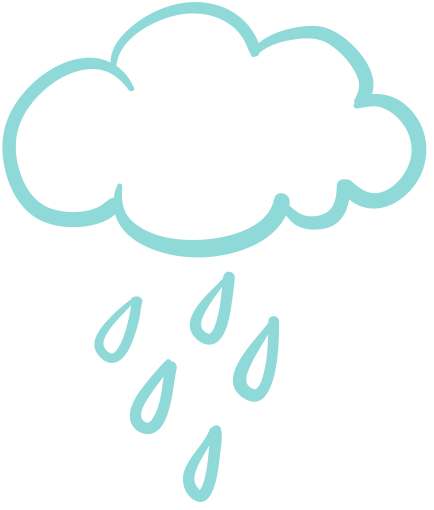 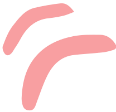 III. LUYỆN TẬP
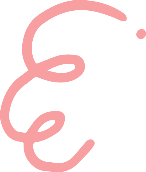 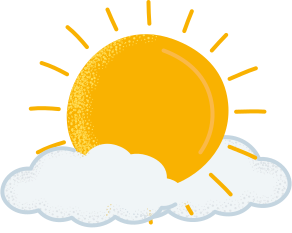 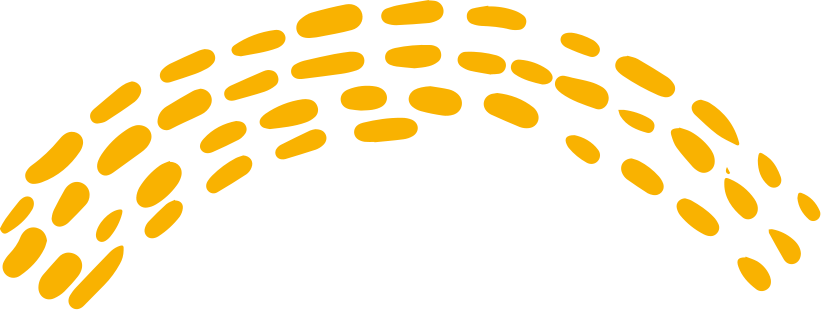 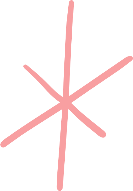 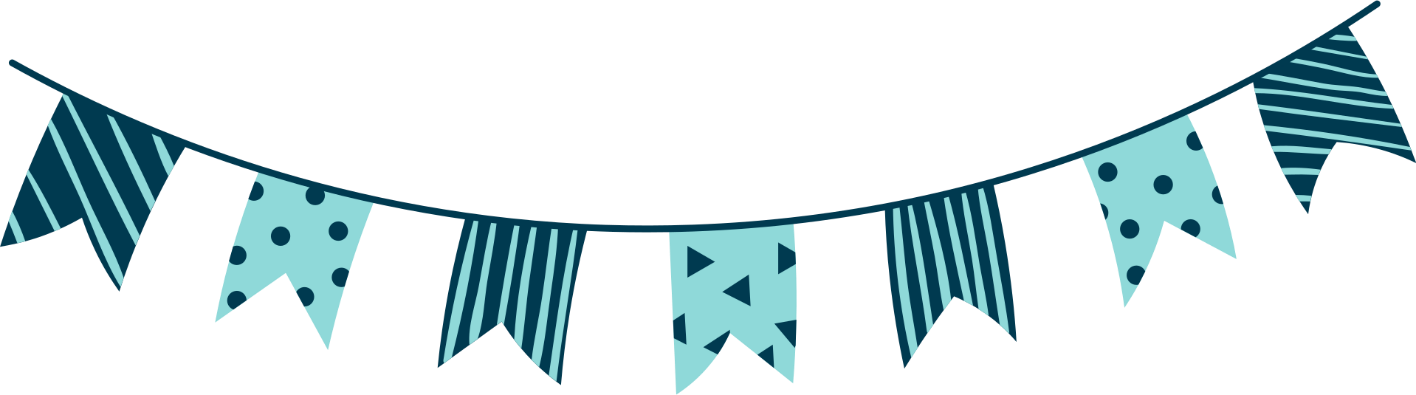 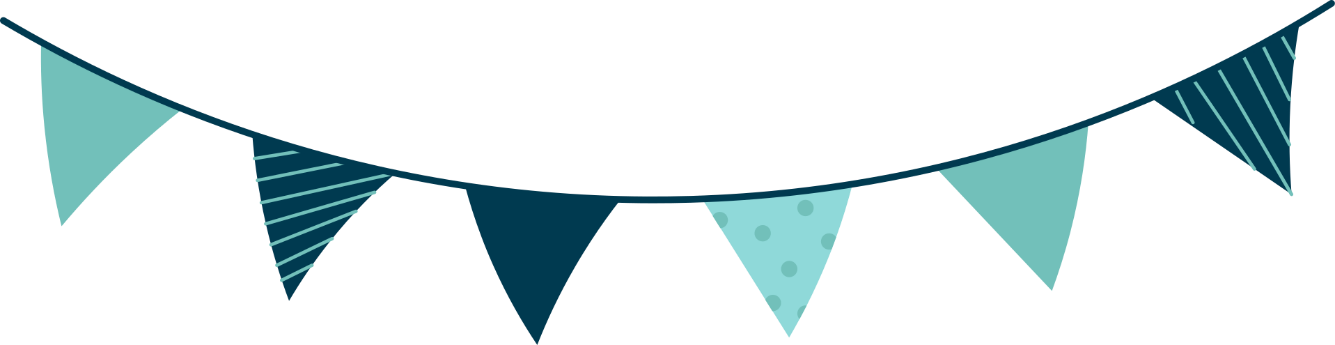 BÀI TẬP 1
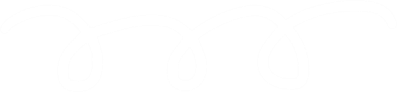 Xác định thành phần gọi đáp và nêu công dụng:
Này, bảo bác ấy có trốn đi đâu thì trốn. Chứ cứ nằm đấy , chốc nữa họ vào thúc sưu, không có, họ lại đánh trói thì khổ. Người ốm rề rề như thế, nếu lại phải một trận đòn, nuôi mấy tháng cho hoàn hồn.
Vâng, cháu cũng đã nghĩ như cụ. Nhưng để cháo nguội, cháu cho nhà cháu ăn lấy vài húp cái đã. Nhịn suông từ sáng hôm qua tới giờ còn gì.
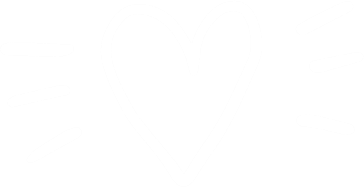 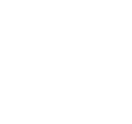 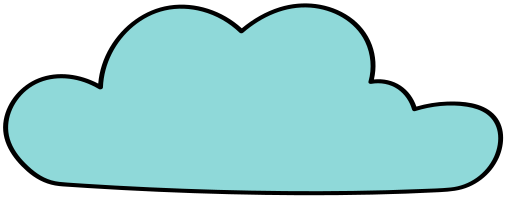 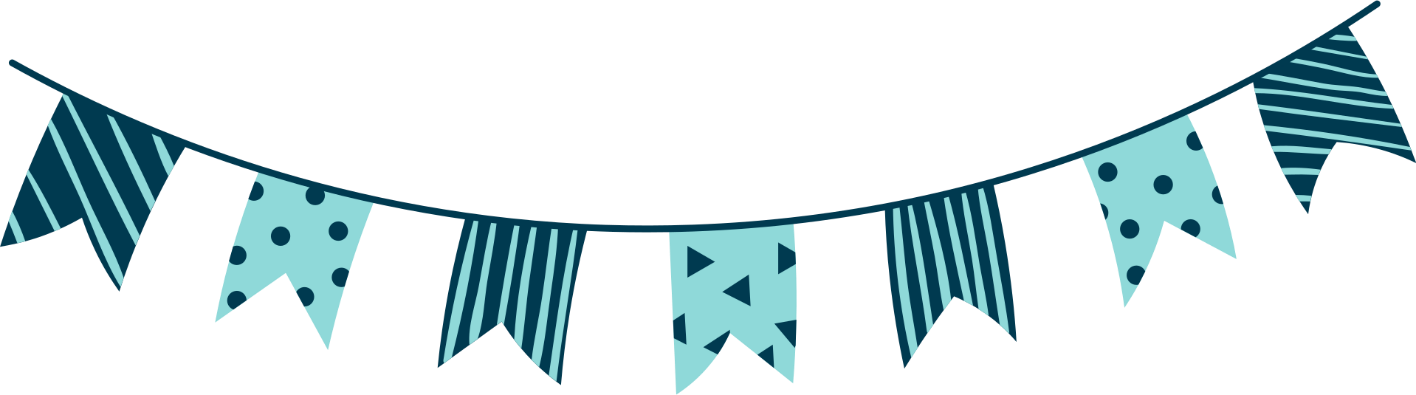 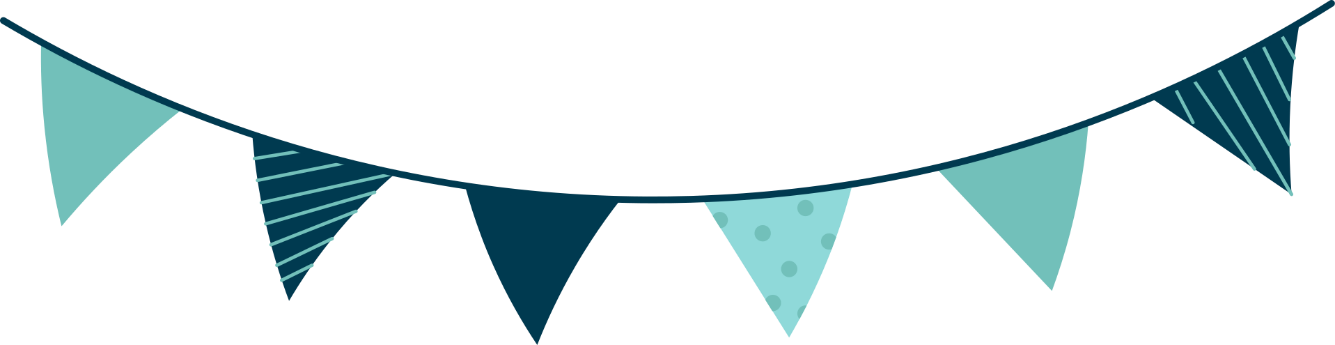 BÀI TẬP 1
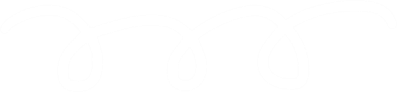 “Này”: Dùng để gọi
“Vâng”: Dùng để đáp
Quan hệ “trên” – “dưới”
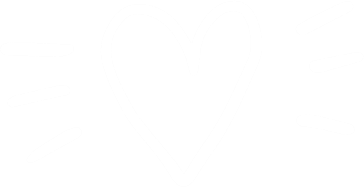 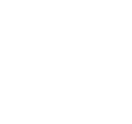 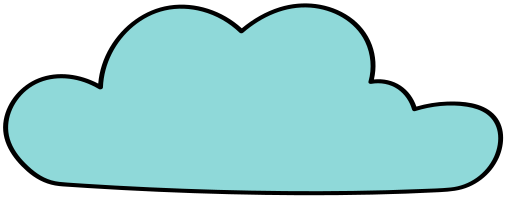 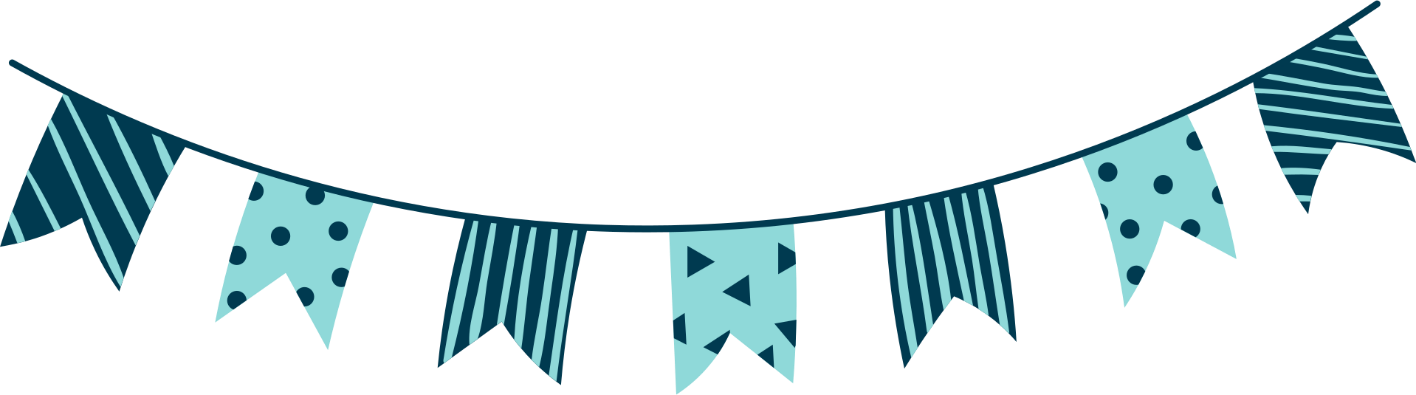 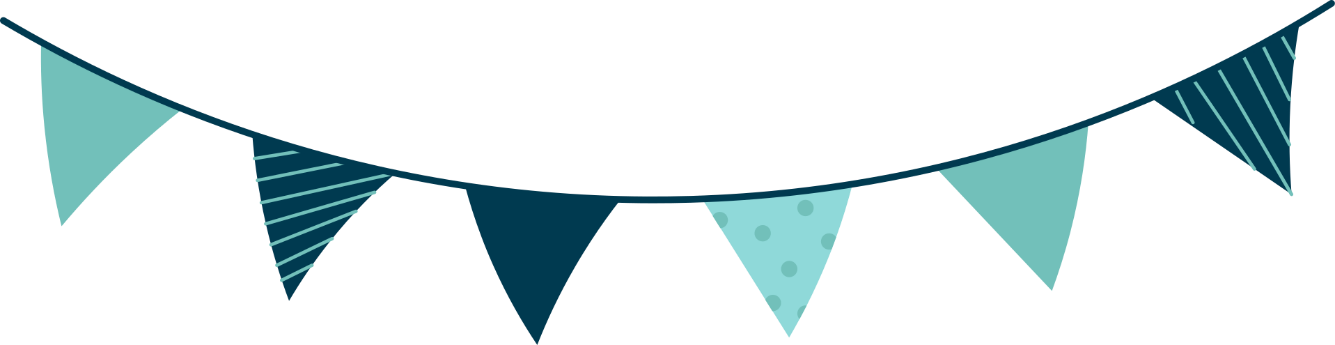 BÀI TẬP 2
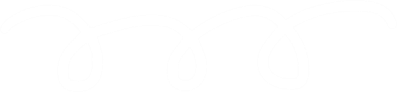 Tìm thành phần gọi – đáp trong câu ca dao sau và cho biết gọi – đáp đó hướng đến ai.
Bầu ơi thương lấy bí cùng
Tuy rằng khác giống, nhưng chung một giàn
Lời gọi – đáp: Bầu ơi
Đối tượng: hướng đến nhiều người
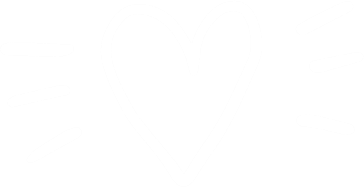 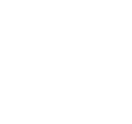 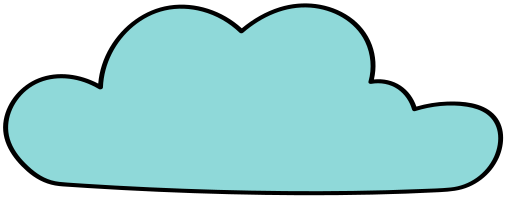 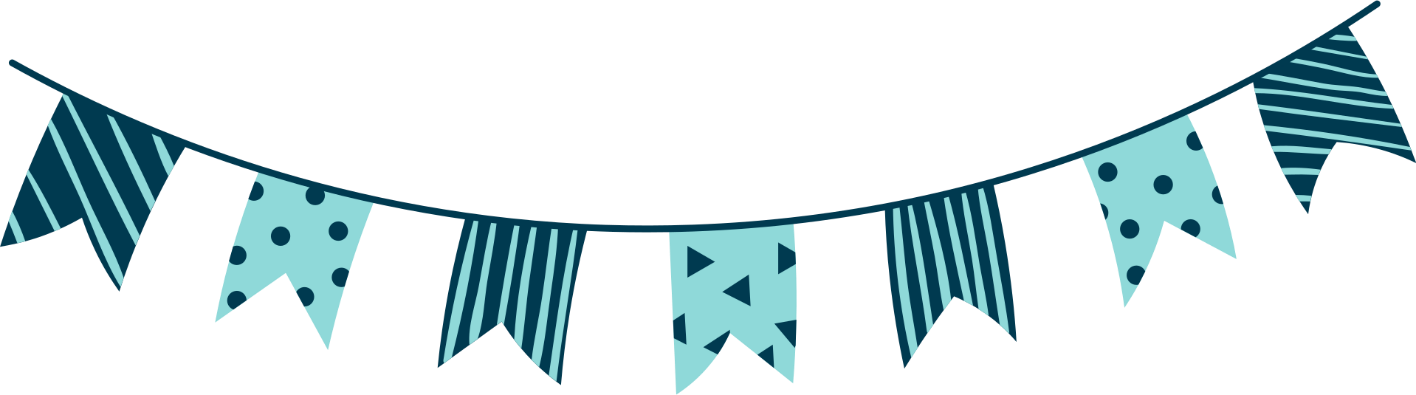 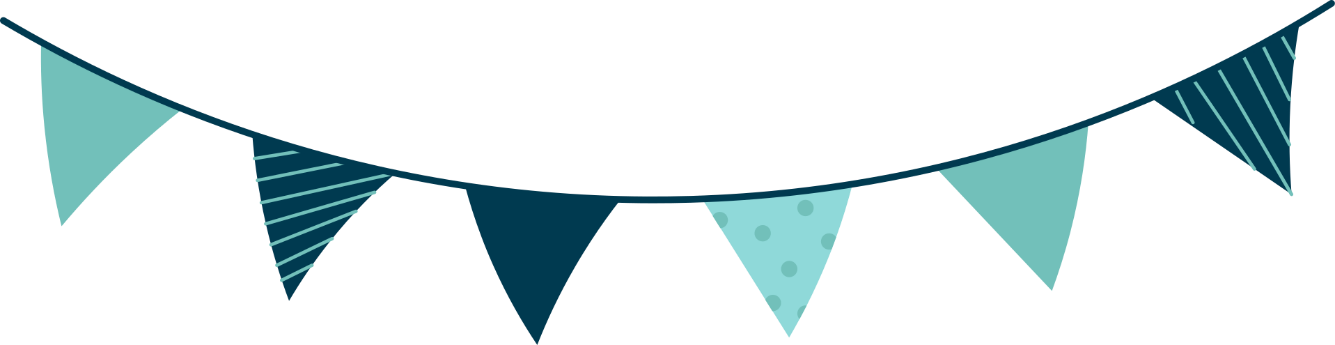 BÀI TẬP 3
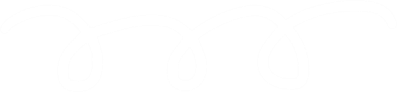 Tìm thành phần phụ chú trong các đoạn trích và cho biết chúng bổ sung cho điều gì. (SGK/tr33)
a. Chúng tôi, mọi người – kể cả anh, đều tưởng con bé sẽ đứng yên đó thôi.
Bổ sung thêm đối tượng được nhắc tới
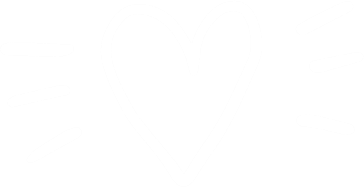 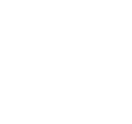 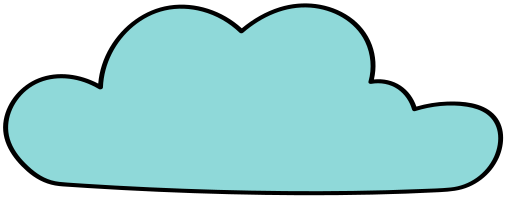 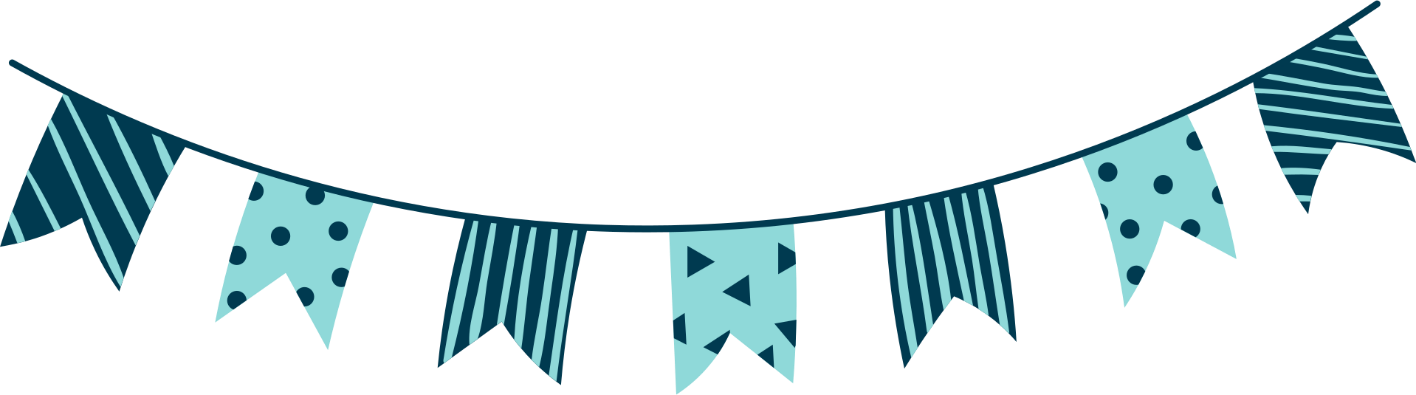 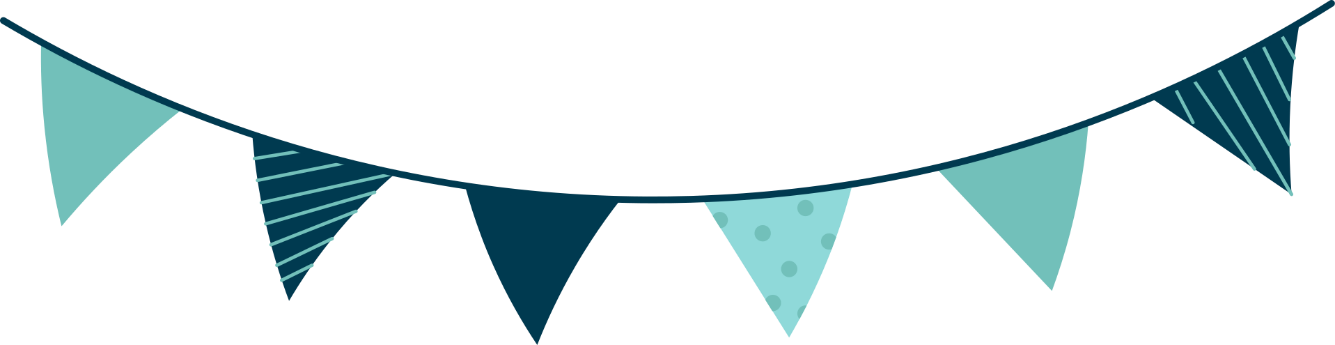 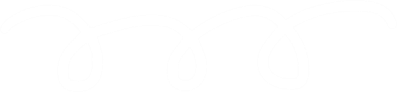 BÀI TẬP 3
b. Giáo dục tức là giải phòng. Nó mở ra cánh cửa dẫn đến hòa bình, công bằng và công lý. Những người nắm giữ chìa khóa của cánh cửa này – các thầy cô giáo, các bậc cha mẹ, đặc biệt là những người mẹ - gánh một trách nhiệm vô cùng quan trọng, bởi vì cái thế giới mà chúng ta để lại cho các thế hệ mai sau sẽ tùy thuộc vào những trẻ em mà chúng ta để lại cho thế giới.
Làm sáng tỏ thêm cho cụm từ "Những người nắm giữ chìa khóa của cánh cửa này"
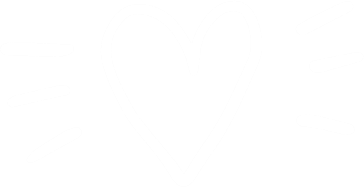 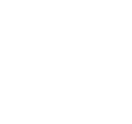 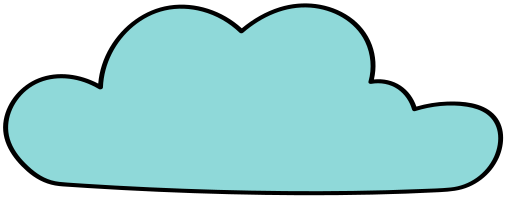 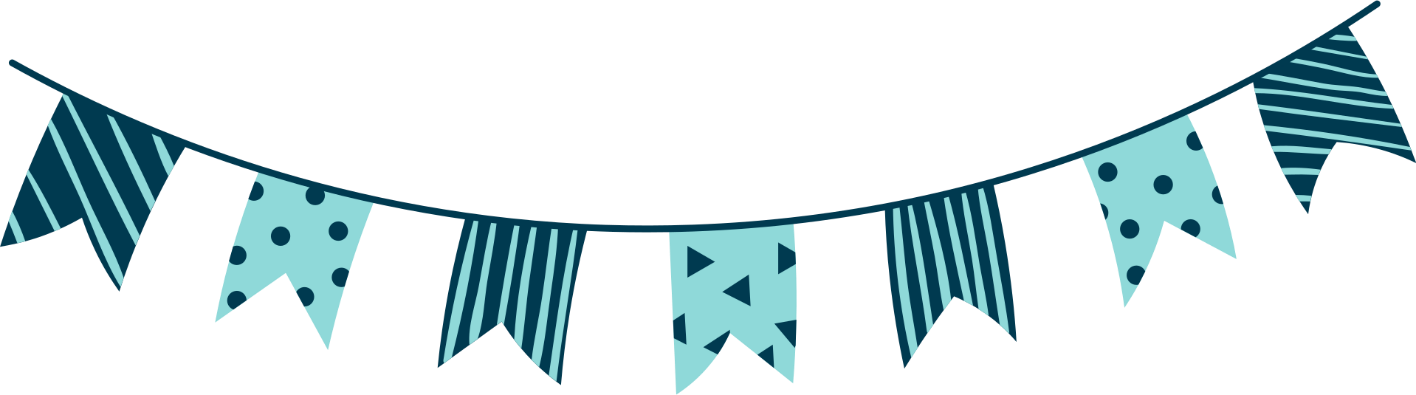 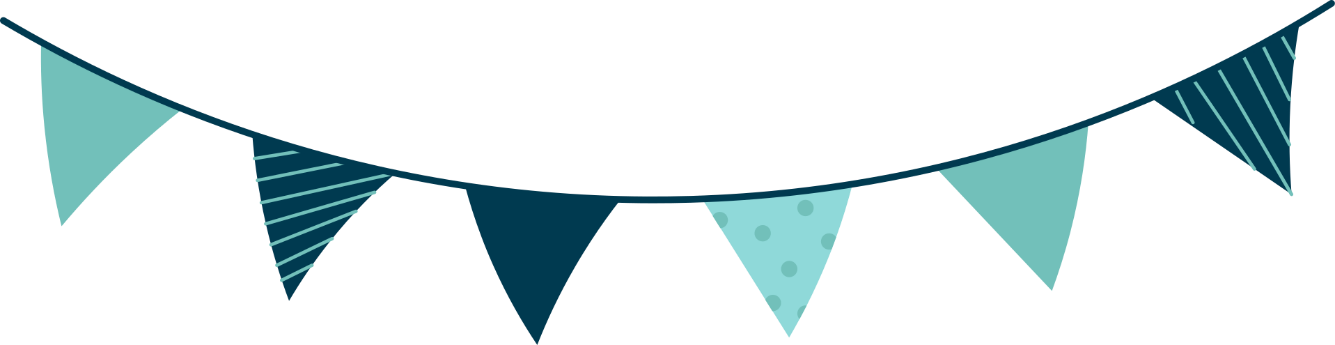 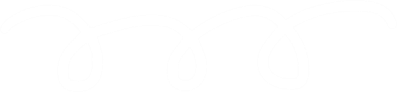 BÀI TẬP 3
c. Bước vào thế kỉ mới, muốn “sánh vai cùng các cường quốc năm châu” thì chúng ta phải lấp đầy hành trang bằng những điểm mạnh, vứt bỏ những điểm yếu. Muốn vậy thì khâu đầu tiên, có ý nghĩa là quyết định là hãy làm cho lớp trẻ - những người chủ thực sự của đất nước trong thế kỉ tới – nhận ra điều đó, quen dần với những thói quen tốt đẹp ngày từ việc nhỏ nhất.
Bổ sung ý nghĩa, làm sáng rõ cho từ lớp trẻ.
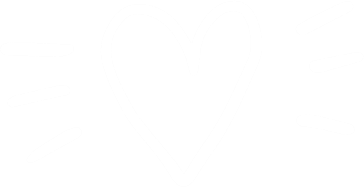 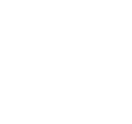 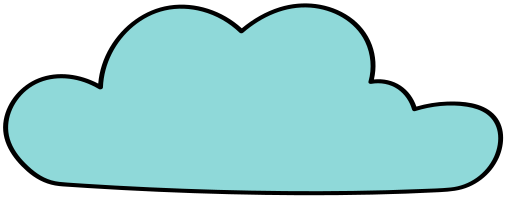 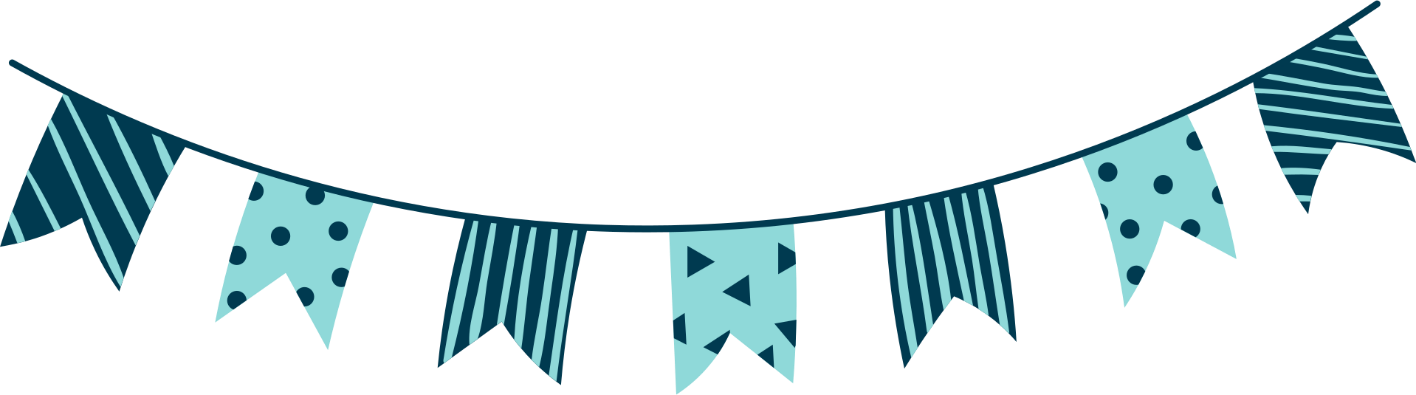 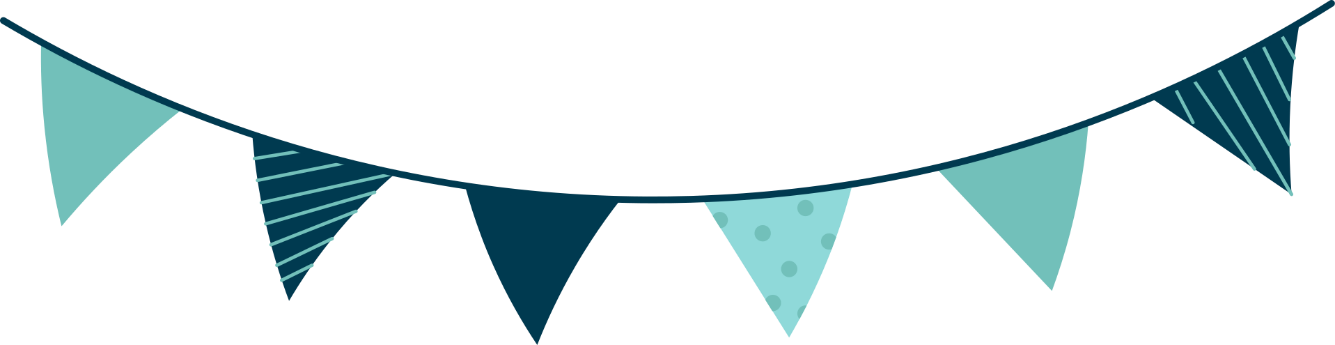 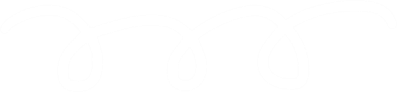 BÀI TẬP 3
d. 	Cô bé nhà bên (Có ai ngờ)
	Cũng vào du kích
	Hôm gặp tôi vẫn cười khúc khích
	Mắt đen tròn (Thương thương quá đi thôi).
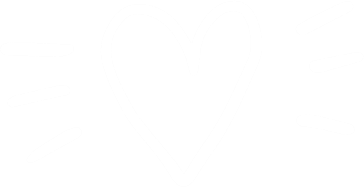 Có ai ngờ bổ sung thái độ ngạc nhiên của người nói.
Thương thương quá đi thôi – bổ sung tình cảm yêu thương của tác giả đối với nhân vật “cô bé nhà bên”.
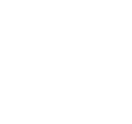 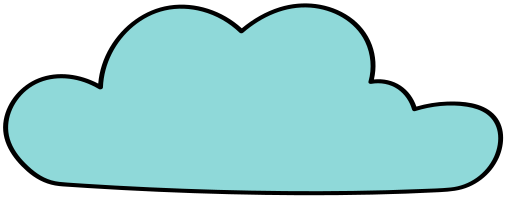 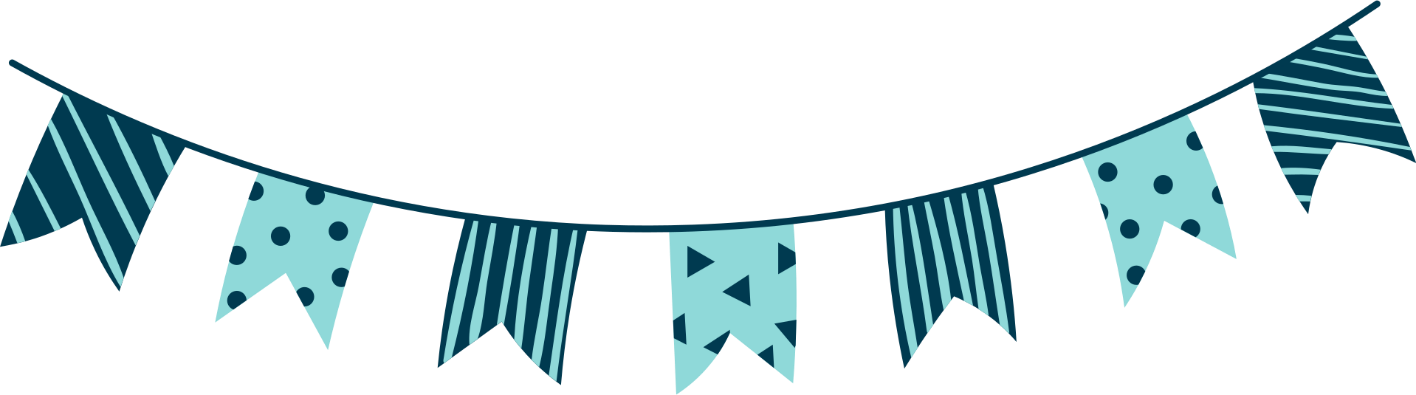 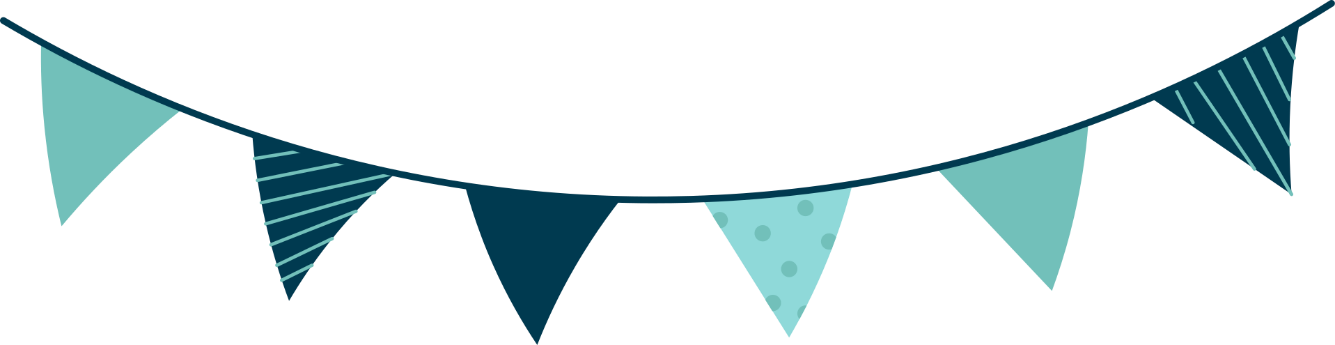 BÀI TẬP 4
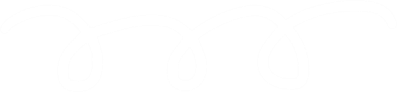 Hãy cho biết thành phần phụ chú ở mỗi câu trong bài tập 3 liên quan đến những từ ngữ nào trước đó.
a, mọi người
b, những người nắm giữ chìa khóa của cánh cửa này
c, lớp trẻ
d, Cô bé nhà bên
     Mắt đen tròn
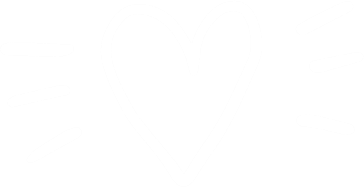 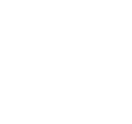 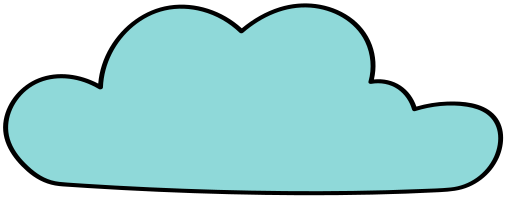 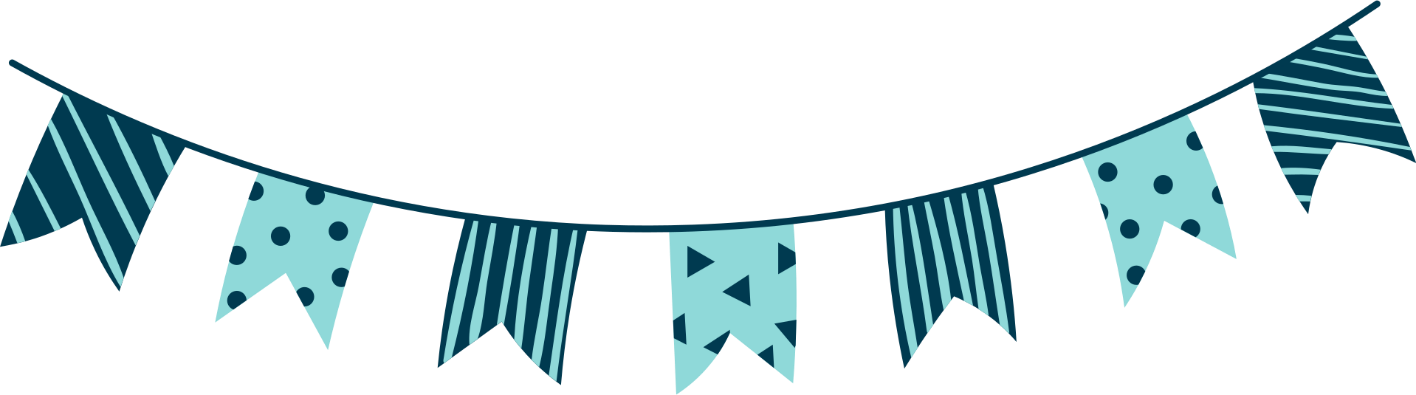 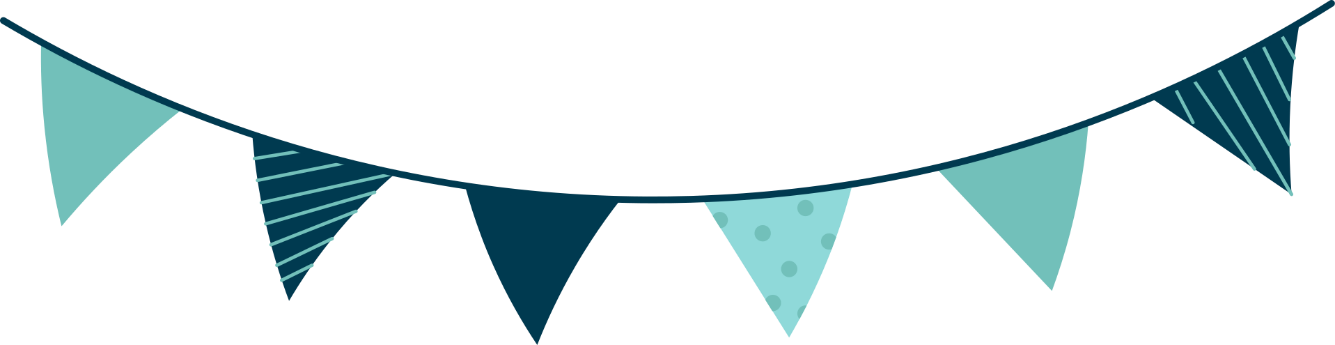 BÀI TẬP 5
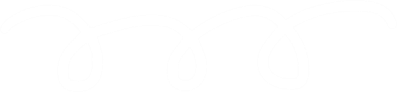 Viết một đoạn văn ngắn trình bày suy nghĩ của em về việc thành niên chuẩn bị hành trang bước vào thế kỉ mới, trong đó có câu chứa thành phần phụ chú.
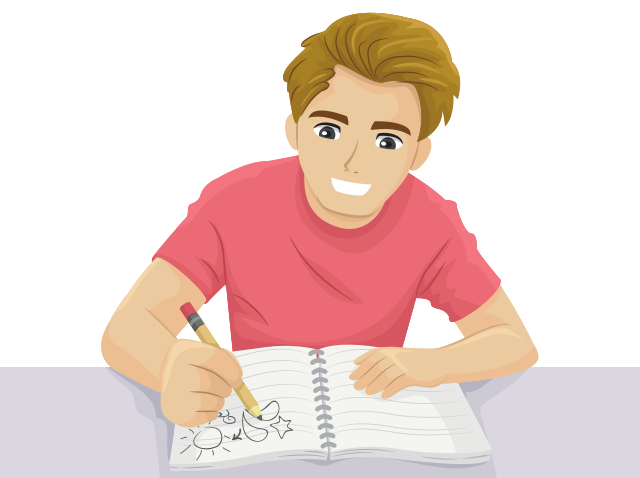 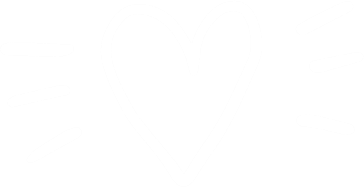 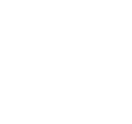 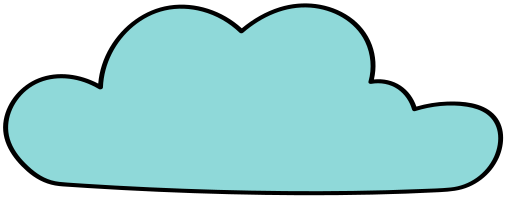 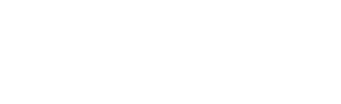 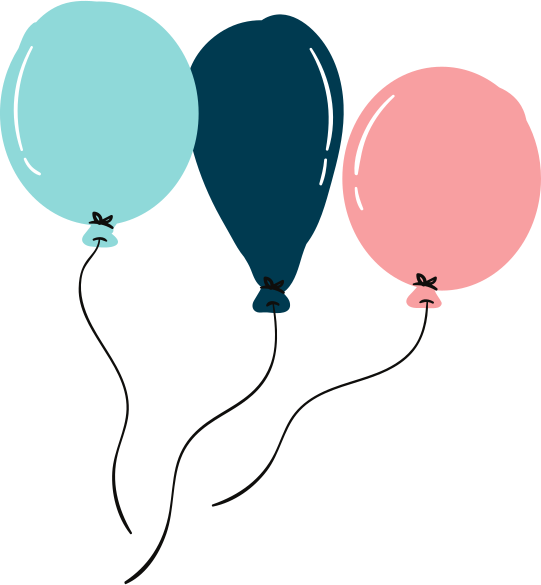 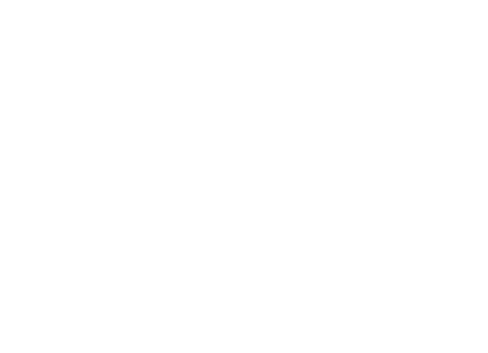 VẬN DỤNG
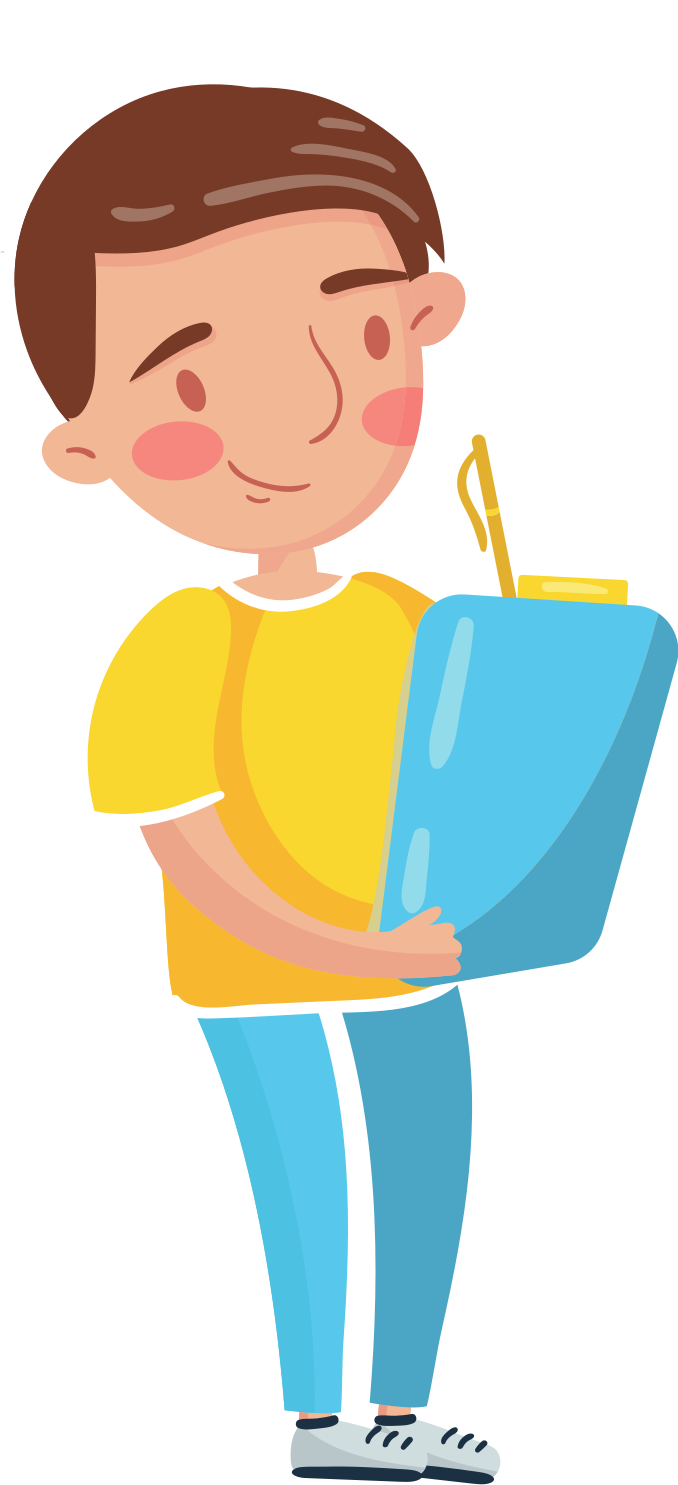 Hoạt động theo nhóm: Tạo lập một cuộc hội thoại từ giữa các nhân vật với nhau về chủ đề bất kì, trong đó có sử dụng thành phần gọi đáp phù hợp.
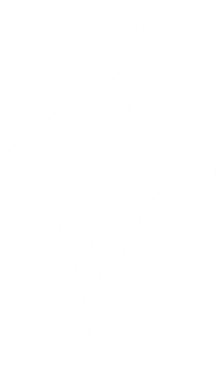 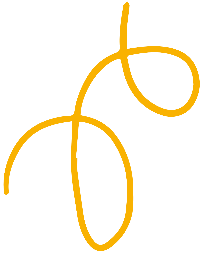 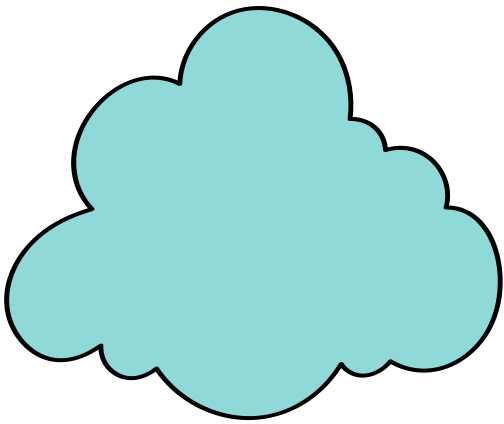 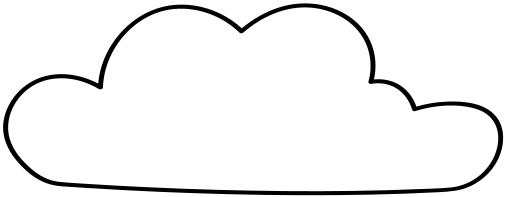 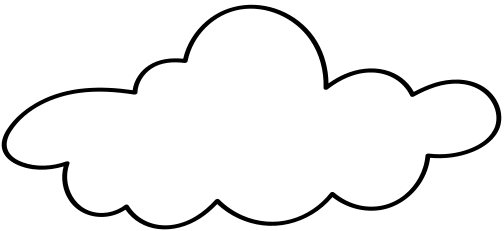 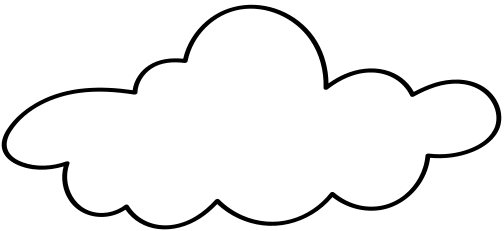 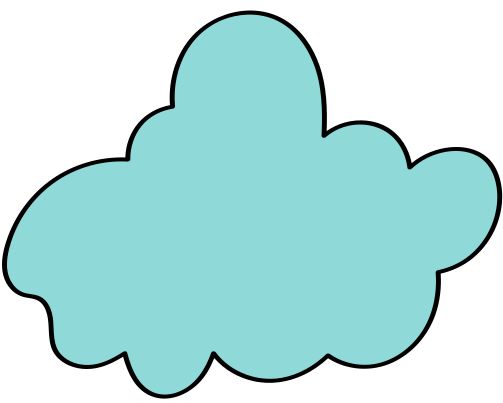 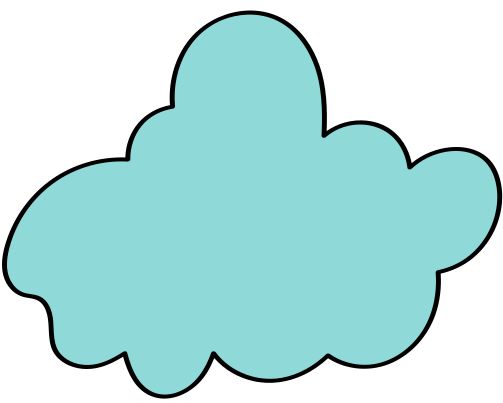 HƯỚNG DẪN VỀ NHÀ
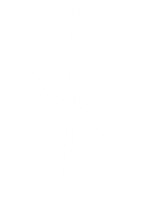 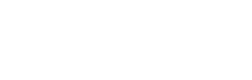 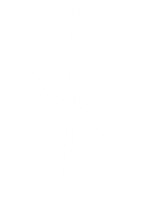 Học bài cũ, trả lời câu hỏi SGK. 
Hoàn thành câu hỏi phần vận dụng.
Chuẩn bị bài mới.
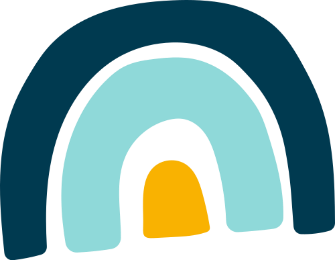 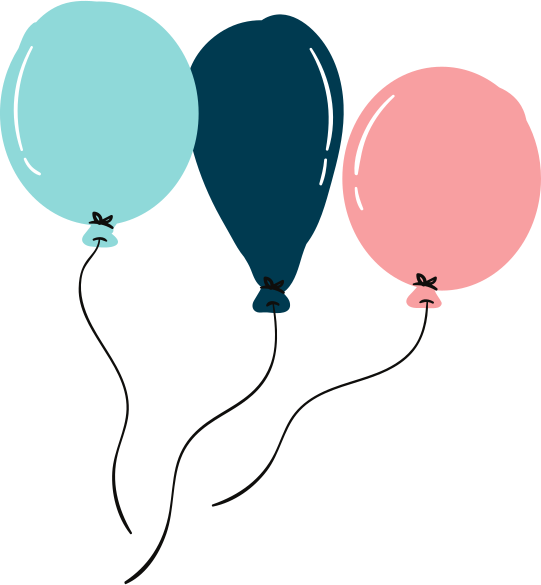 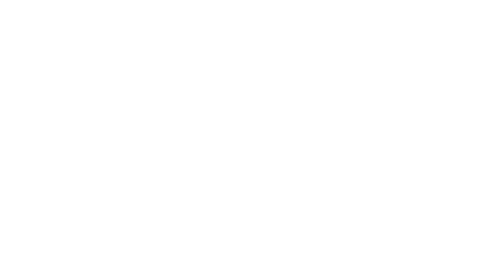 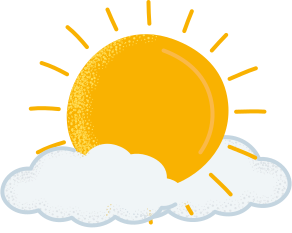 CẢM ƠN CÁC EM ĐÃ 
LẮNG NGHE BÀI GIẢNG!
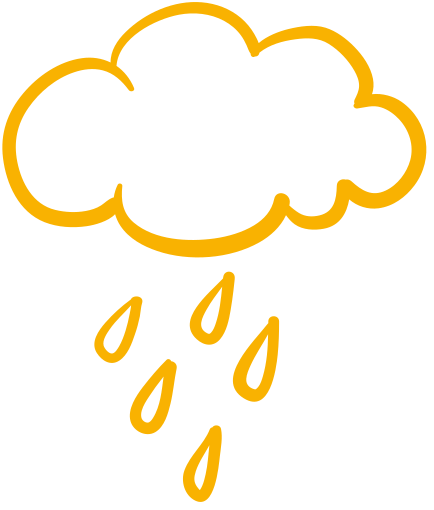 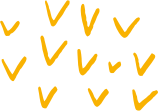